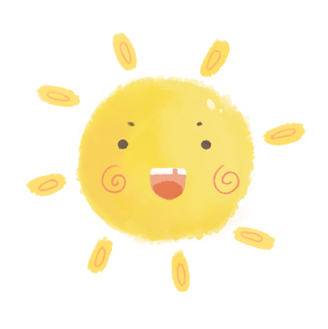 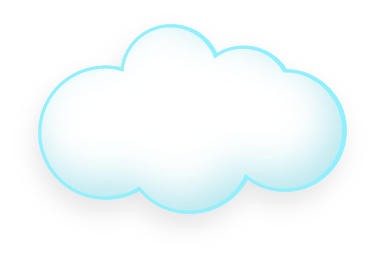 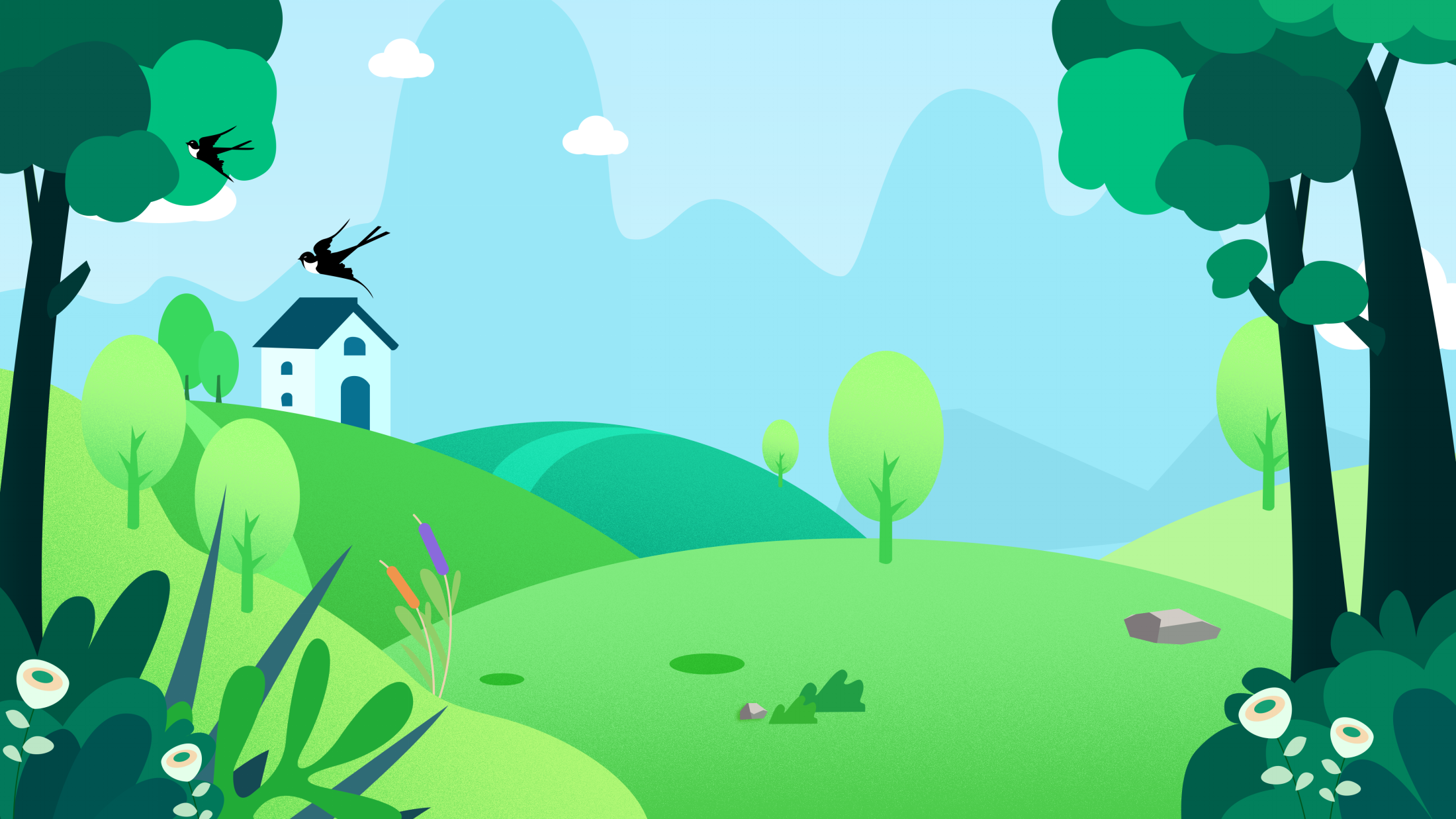 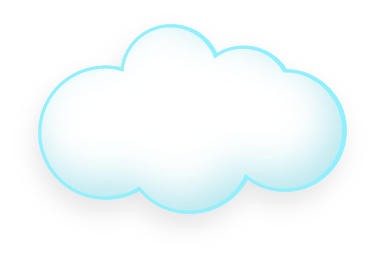 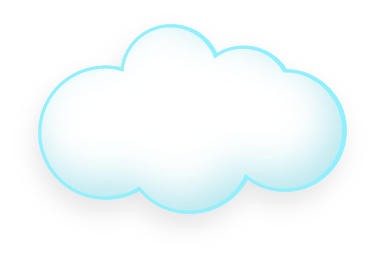 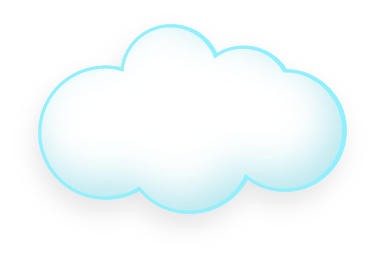 Lịch sử và Địa lí
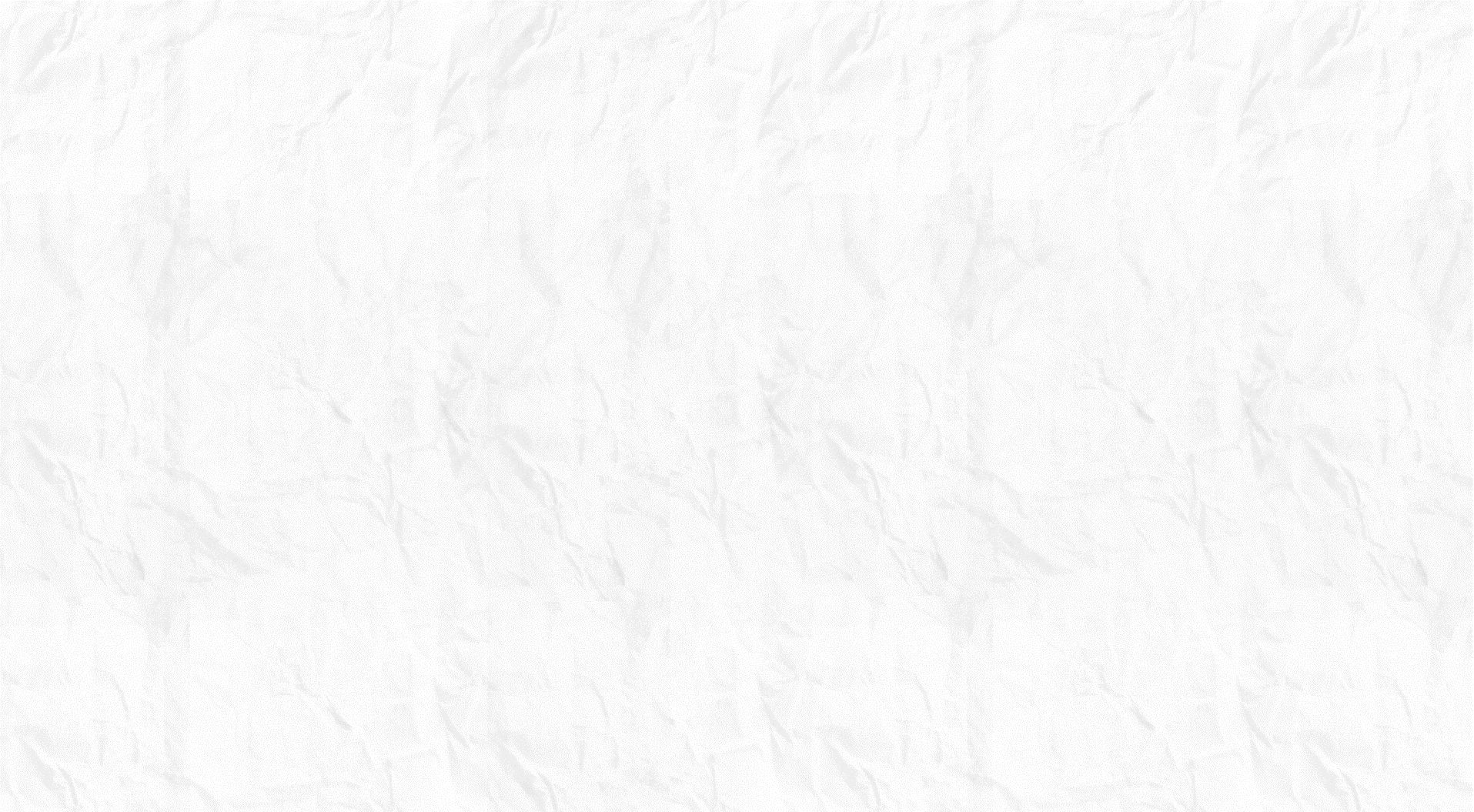 BÀI 14: ÔN TẬP
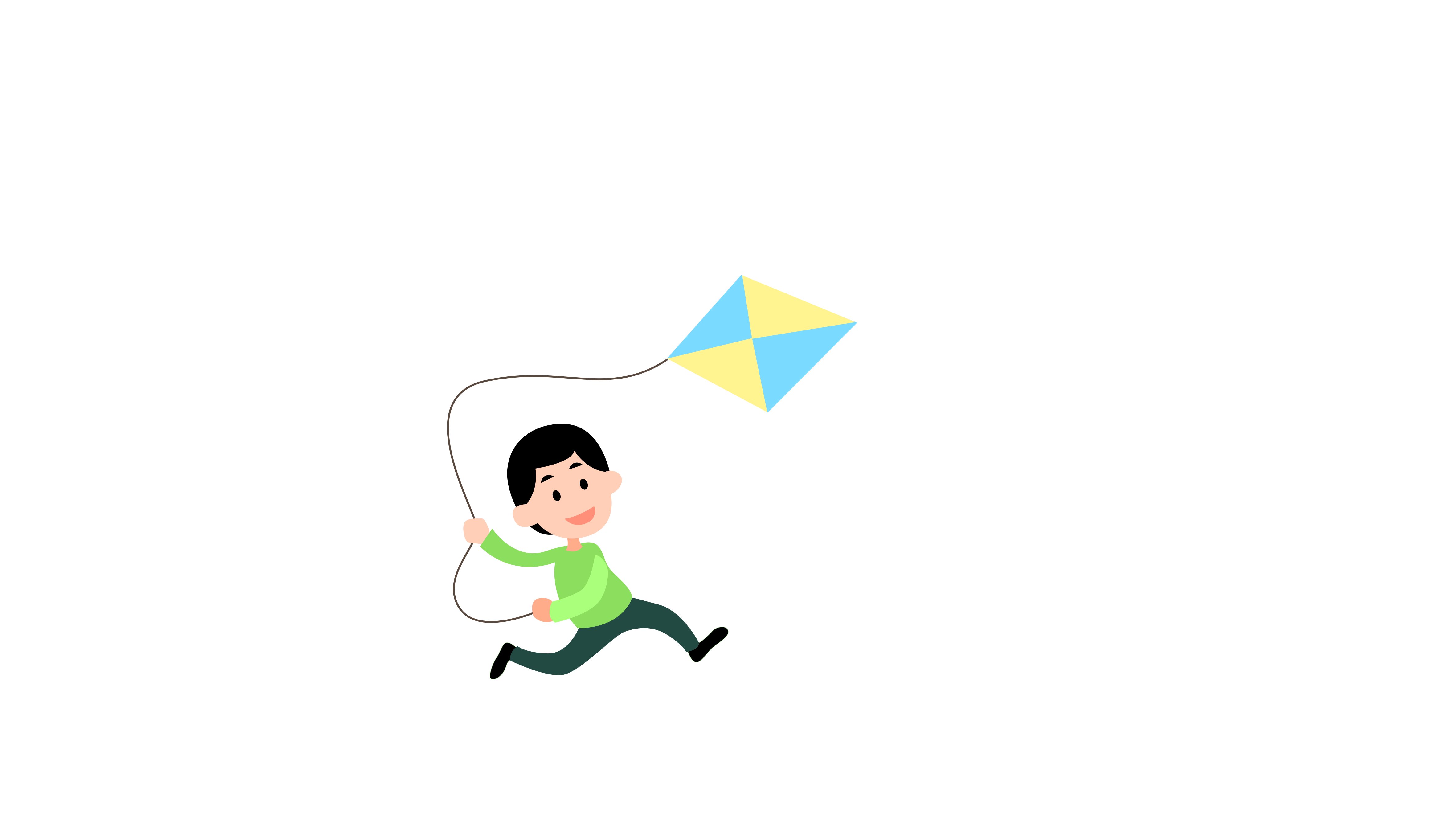 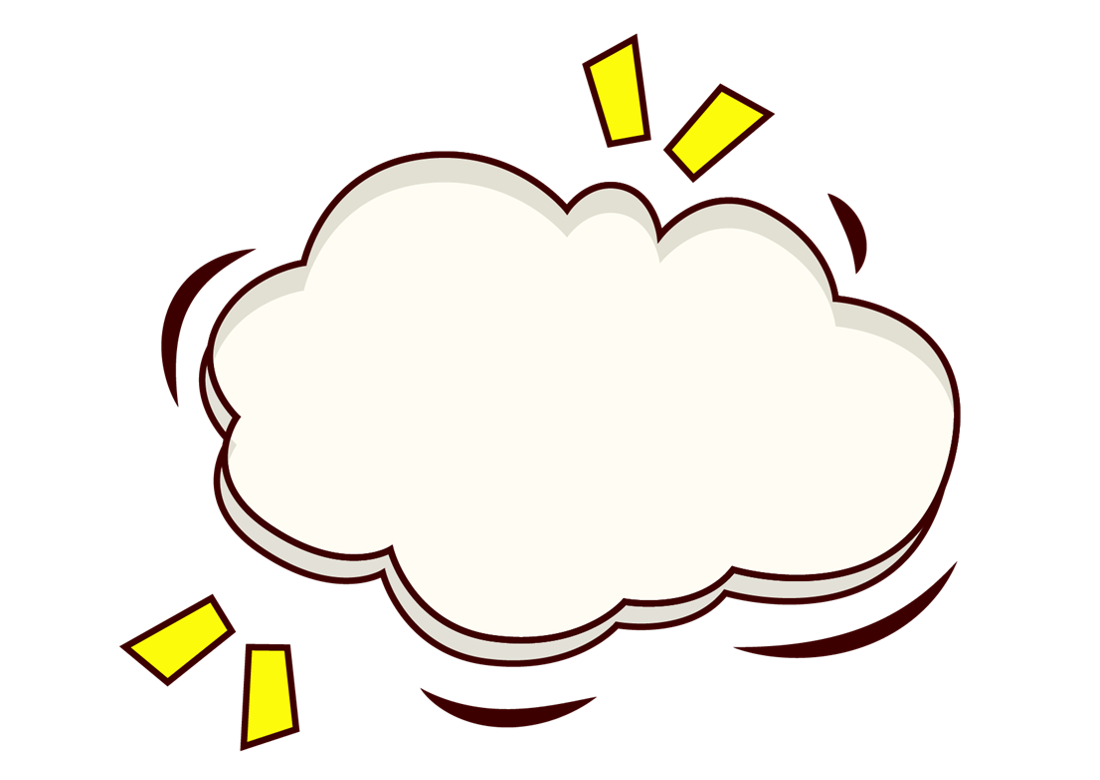 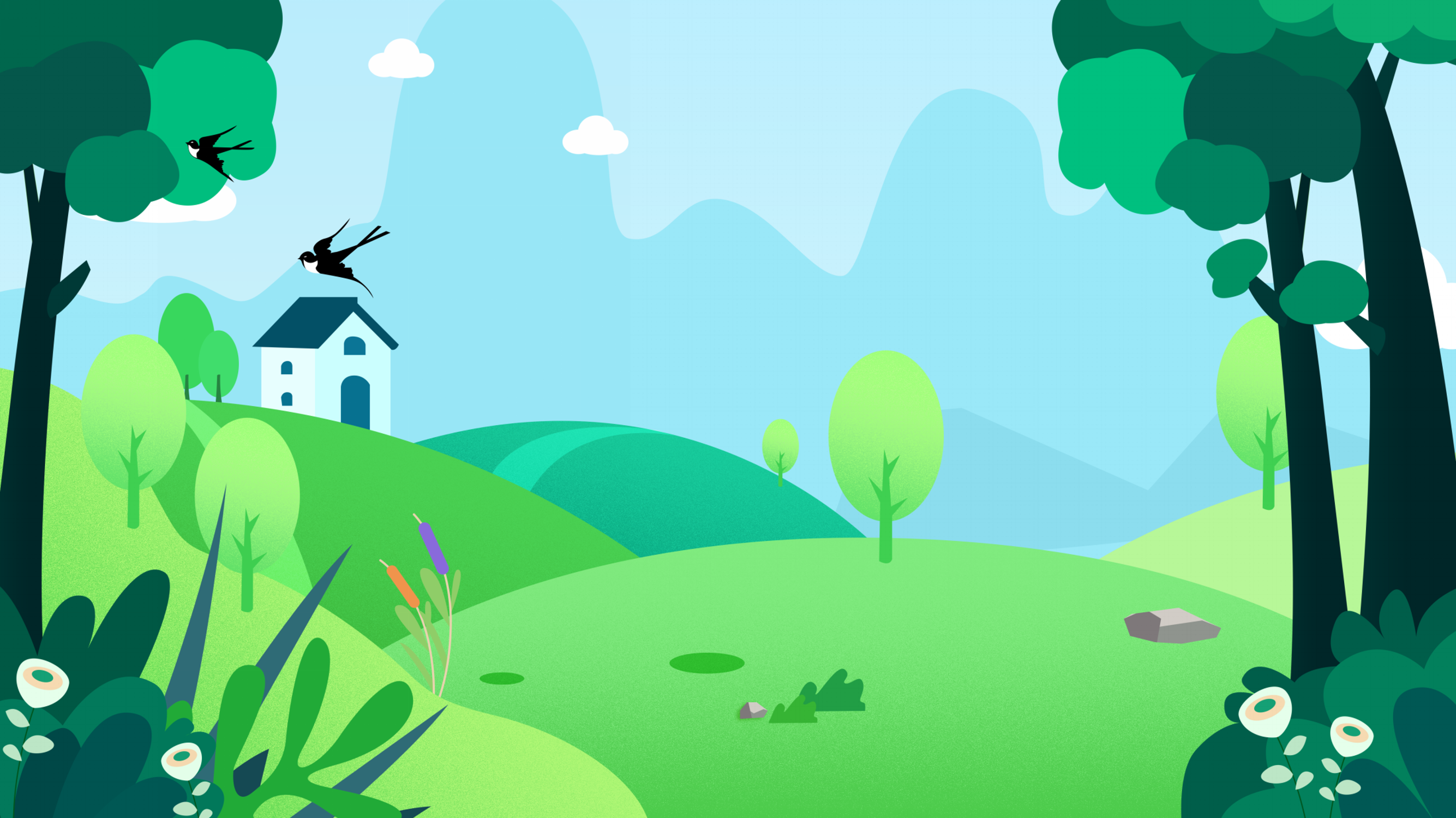 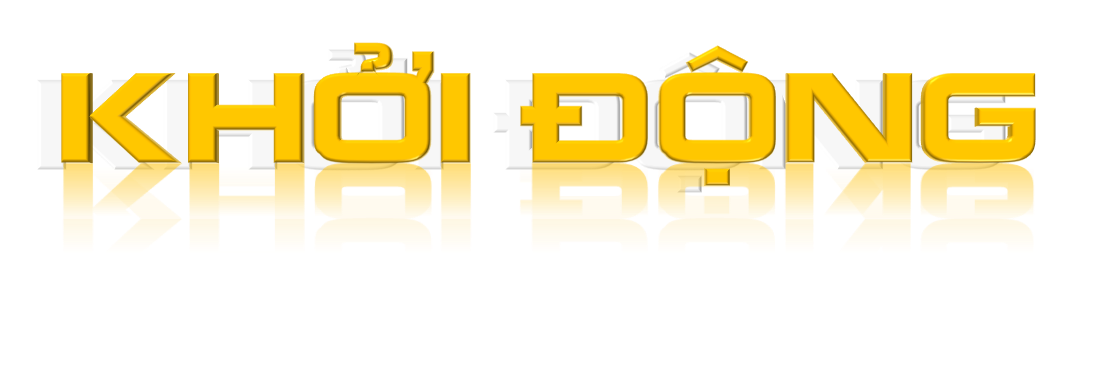 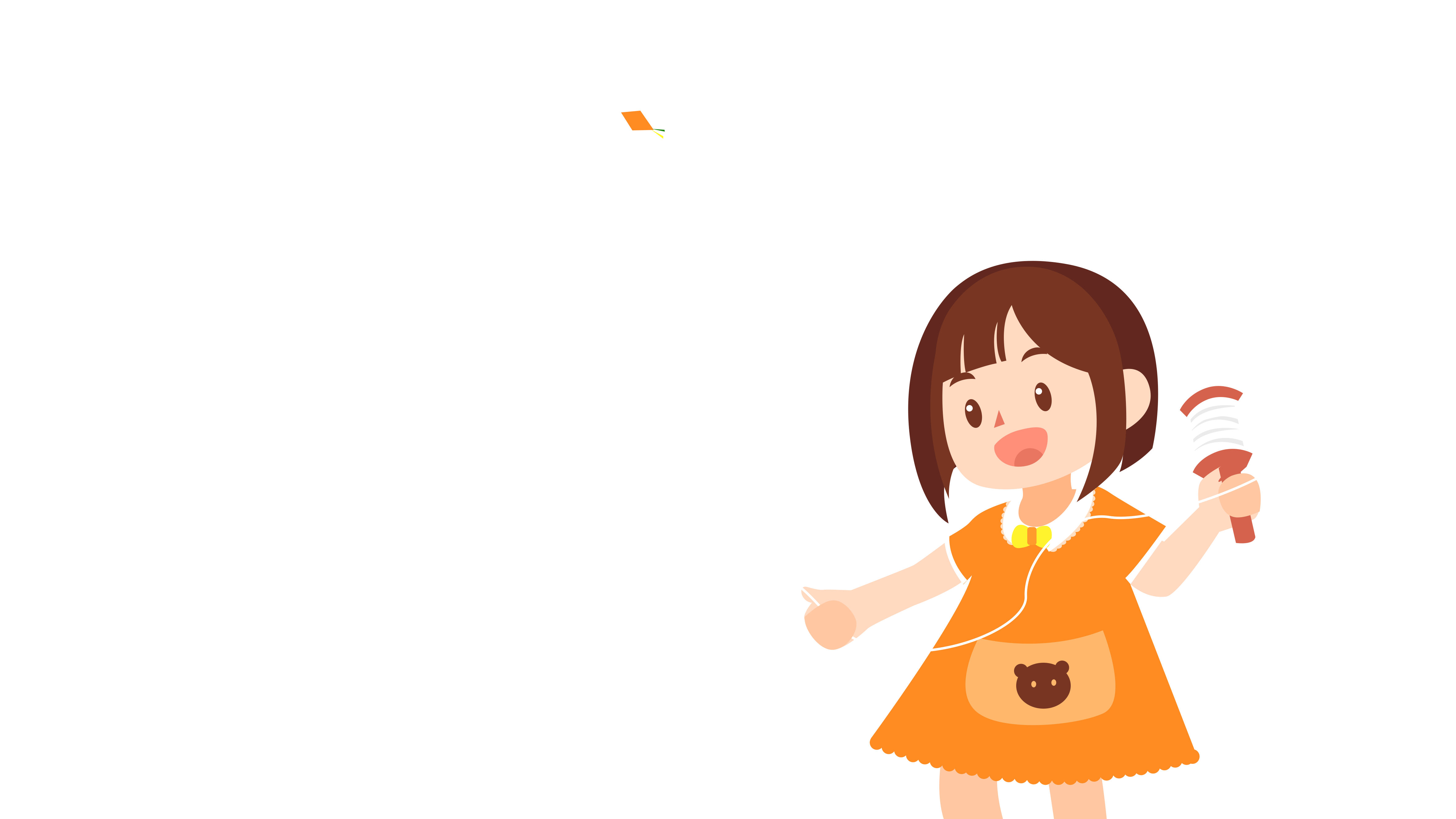 https://www.youtube.com/watch?v=8FtqLC9aFh4
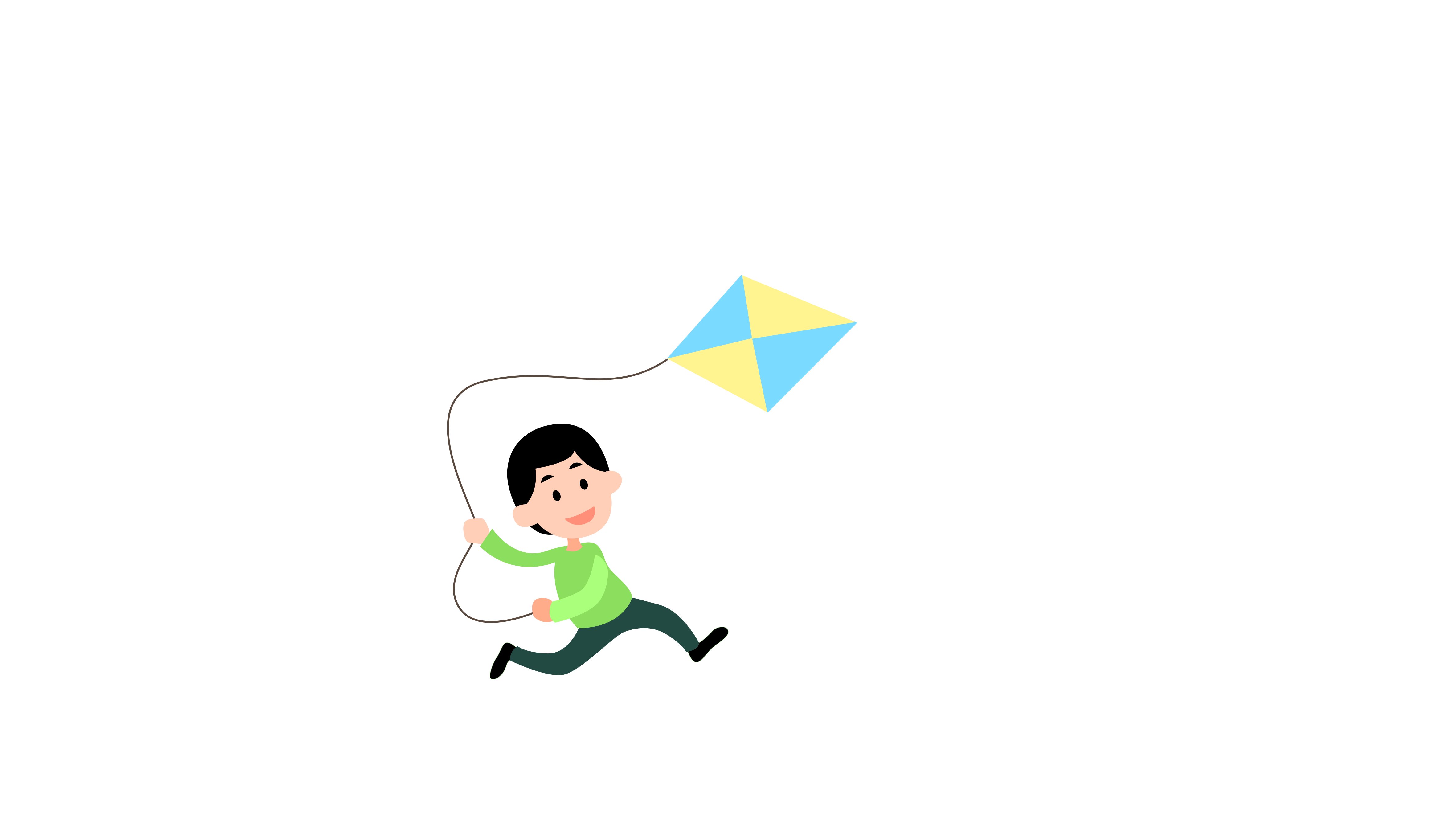 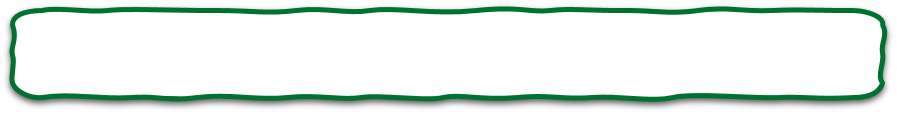 Hoạt động 1: Giới thiệu về địa phương
[Speaker Notes: Bấm vào em bé để quay lại slide chọn diều]
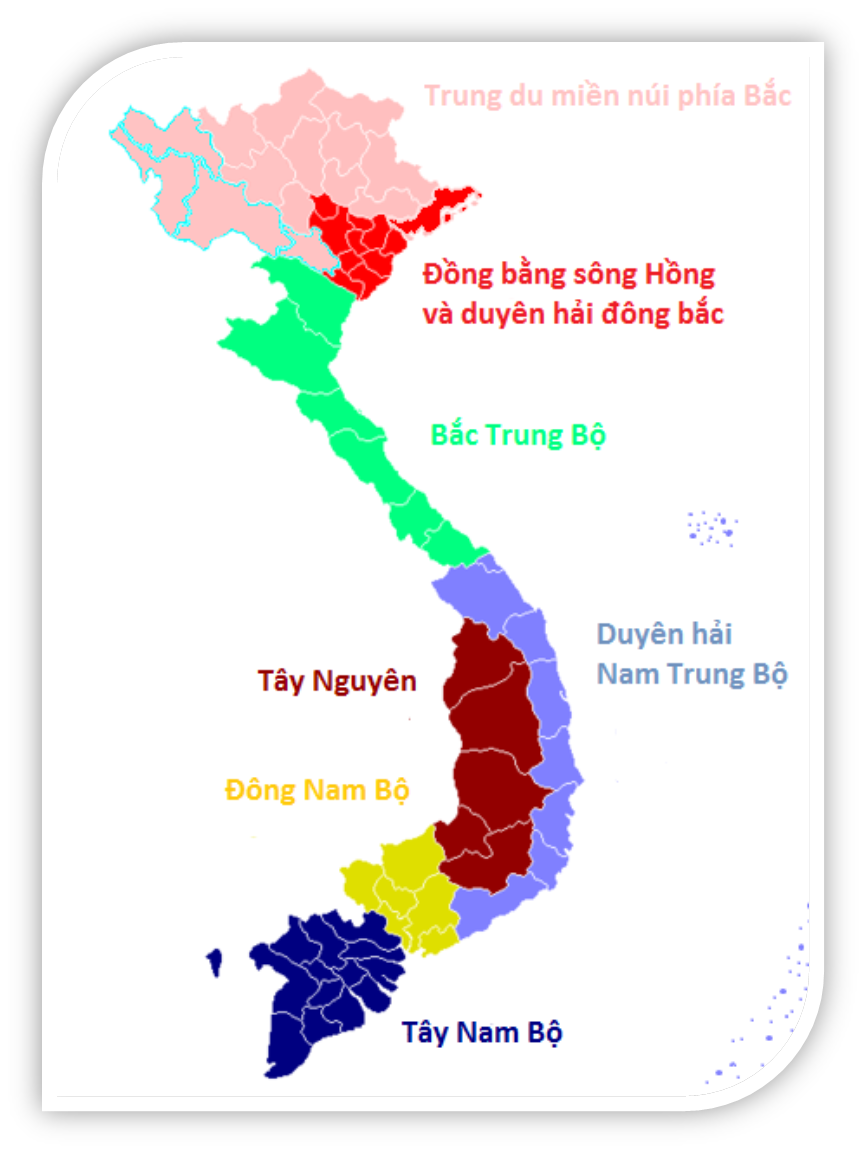 + Chỉ vị trí vùng  Trung du và miền núi Bắc Bộ, vùng Đồng bằng Bắc Bộ.

+ Chỉ vị trí địa phương em địa phương em trên bản đồ.
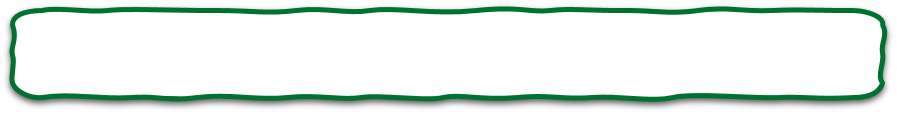 GIỚI THIỆU VỀ ĐỊA PHƯƠNG EM
Gợi ý: 
	- Tên tỉnh/thành phố.
	- Đặc điểm thiên nhiên nổi bật.
	- Một số hoạt động sản xuất.
	- Một số nét văn hoá đặc sắc.
	- Tên một số danh nhân tiêu biểu.
Nhóm 4
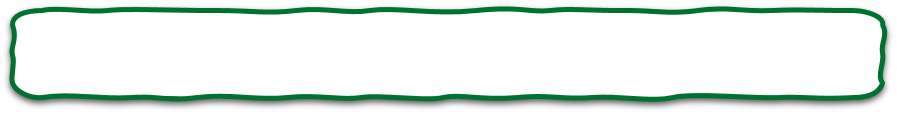 Hoạt động 2: Lịch sử và văn hóa truyền thống vùng  Trung du và miền núi Bắc Bộ, vùng Đồng bằng Bắc Bộ.
[Speaker Notes: Bấm vào em bé để quay lại slide chọn diều]
HOÀN THÀNH PHIẾU BÀI TẬP DƯỚI ĐÂY:
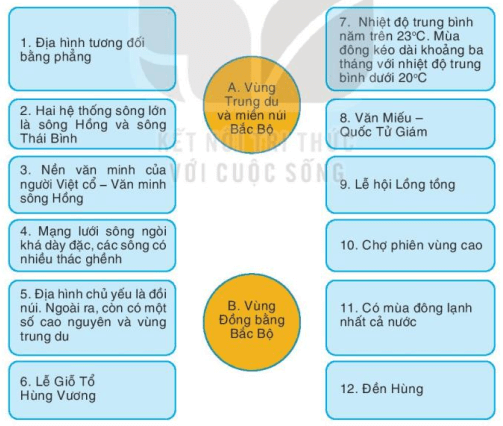 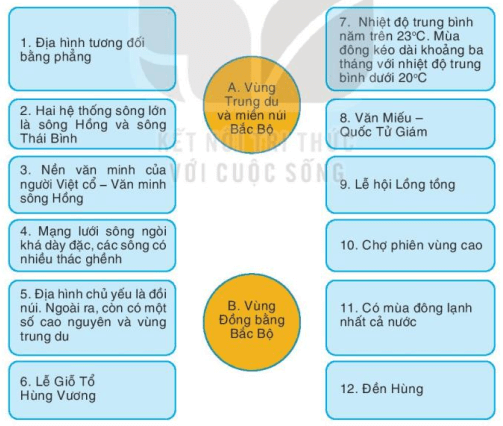 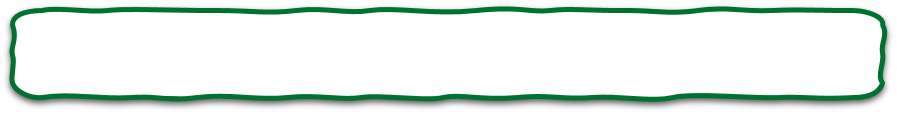 Hoạt động 3: Đặc điểm thiên nhiên, dân cư và hoạt động sản xuất và một số nét văn hóa vùng  Trung du và miền núi Bắc Bộ, vùng Đồng bằng Bắc Bộ.
[Speaker Notes: Bấm vào em bé để quay lại slide chọn diều]
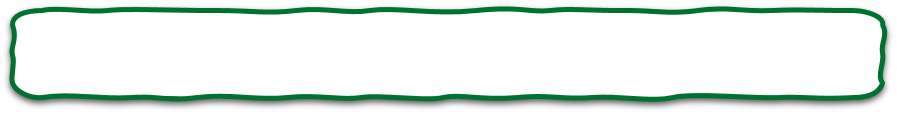 NHÓM ĐÔI
Hoàn thành bảng sau:
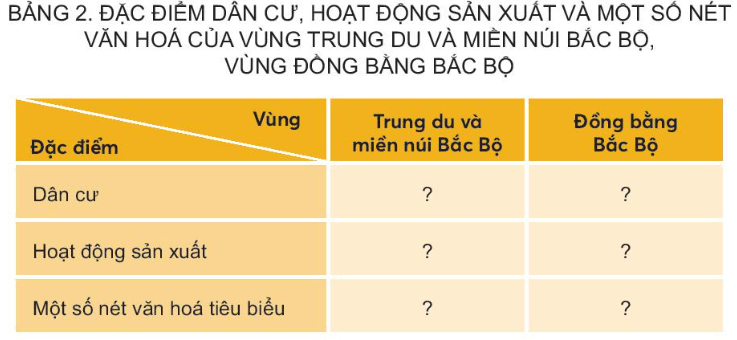 Hoạt động 4: Xây dựng bảng dự kiến những hoạt động của em để góp phần gìn giữ và phát huy giá trị của một danh lam thắng cảnh hoặc một di tích lịch sử - văn hoá ở địa phương em.

Gợi ý:
- Tên danh lam thắng cảnh/di tích lịch sử - văn hoá.
- Những việc làm cụ thể để giữ gìn và phát huy giá trị của danh lam thắng cảnh/di tích lịch sử - văn hoá.
- Ý nghĩa của những việc làm đó.
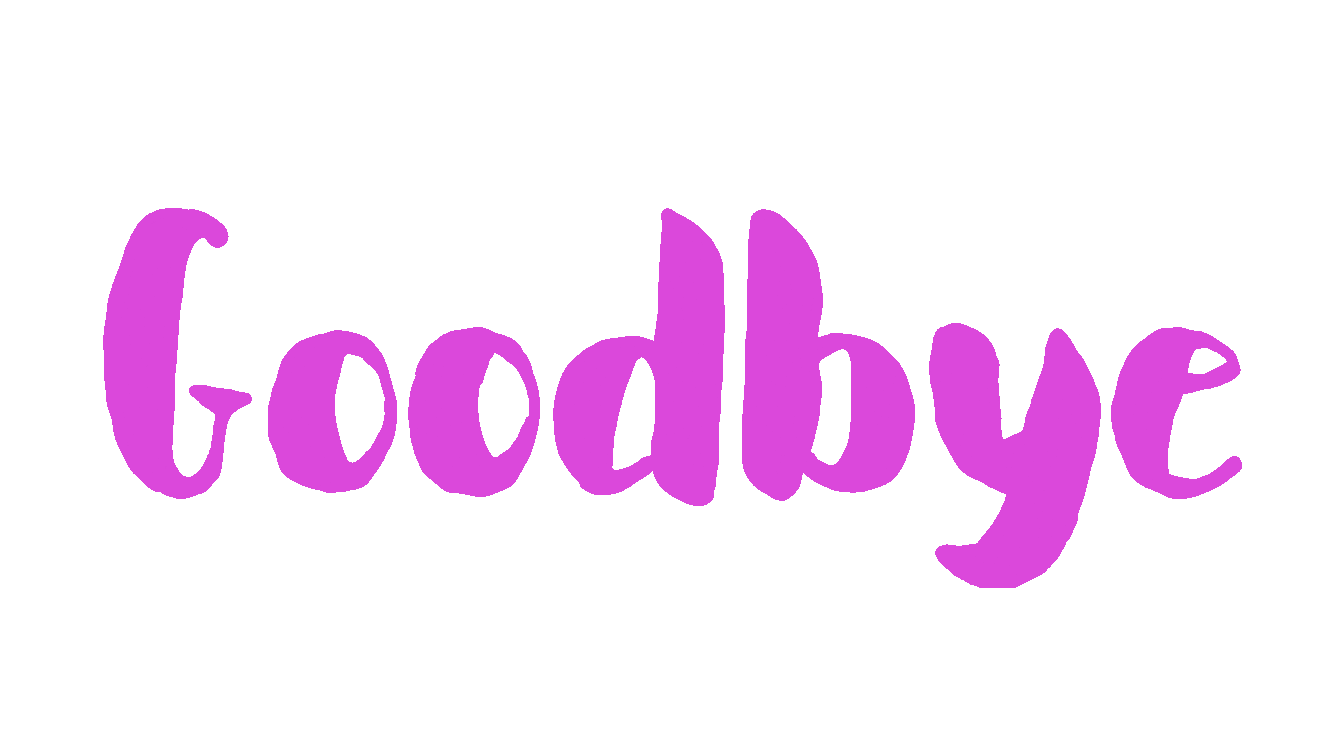 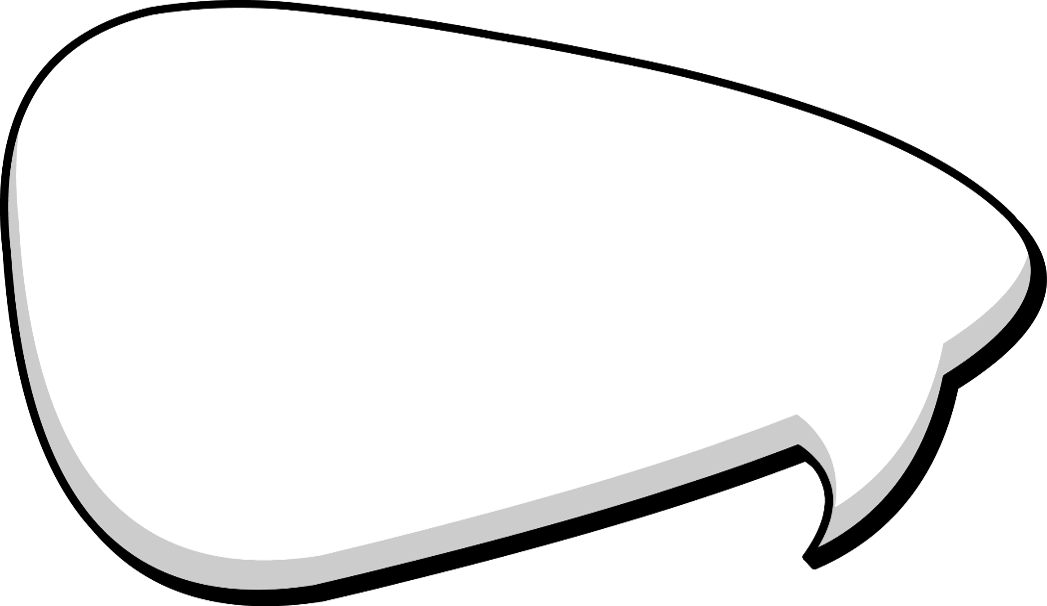 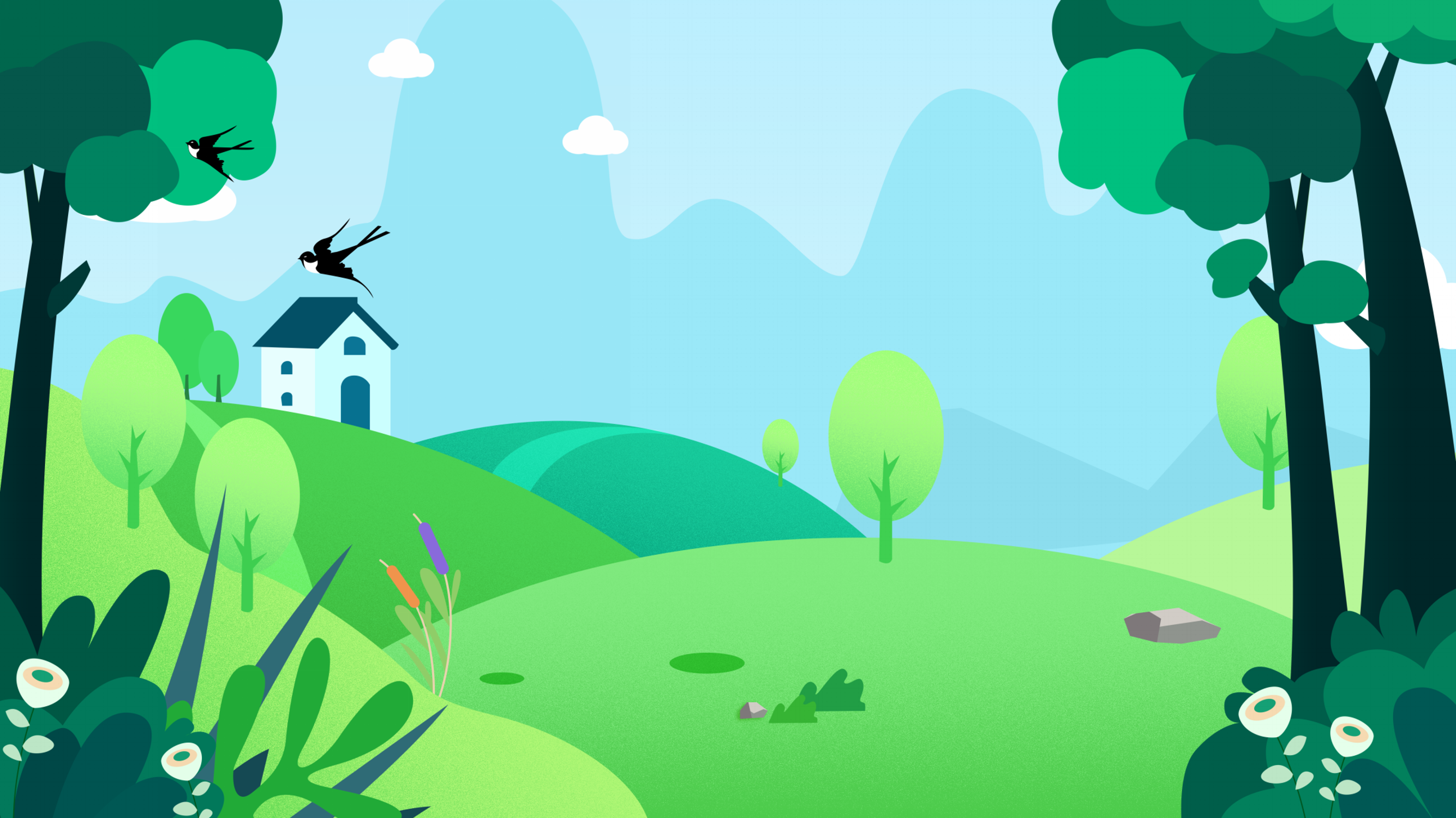 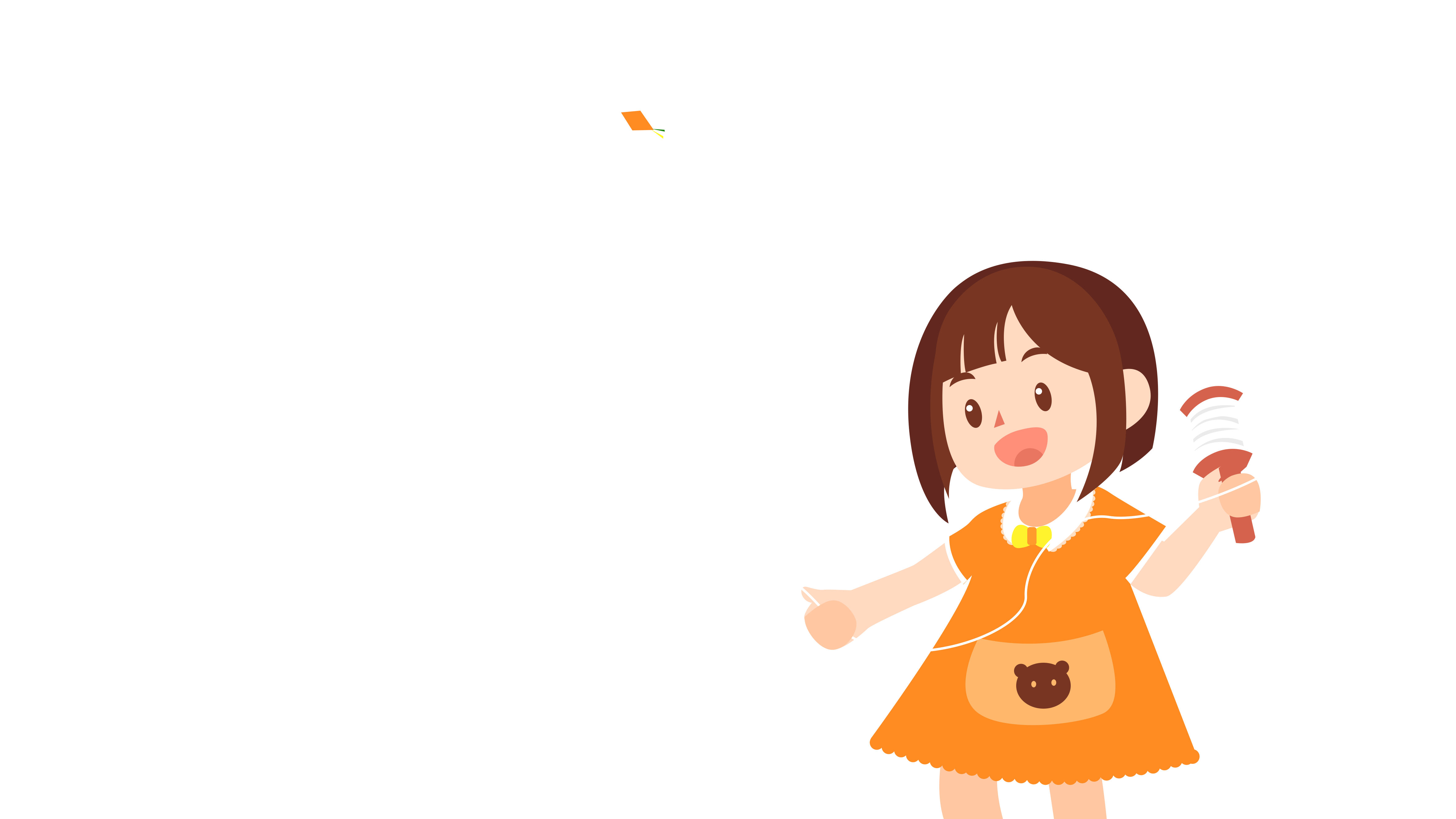 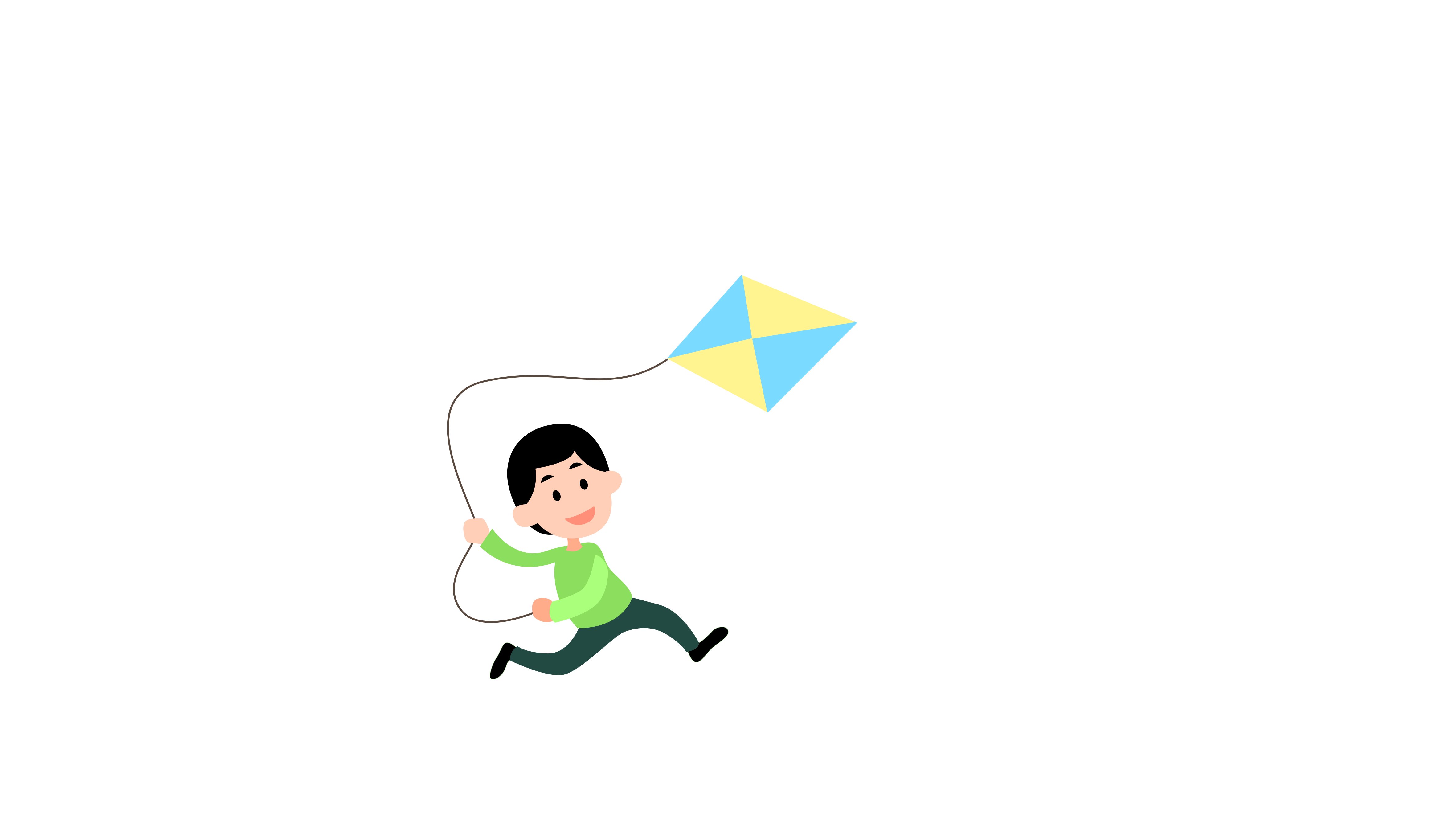